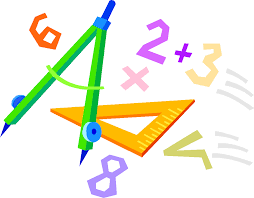 Признаки равенства треугольников
В
72º
72º
А
108º
С
М
FH и LK
F
K
H
R
L
M